Истраживање астрономских појава у предшколству
Др Стојан Обрадовић
Међузвездана материја
-Међузвездани простор није празан. Њега испуњава гравитационо и магнетно поље и међузвездана материја, која се састоји од честица прашине, кпсмичког зрачења и гаса. Густина међузвездане материје је веома различита, а у просеку износи 

-Тако ретка материја на Земљи још није добијена, али због огромних димензија простора она ипак чини једну десетину масе галаксије.
-Међузвездана прашина се састоји од честица пречника око 10-5 m и масе око 10-16 kg. На њима се врши апсорпција, расејање и поларизација светлости звезда. Ови ефекти представљају извор података о међузвезданој материји. Међузвездане прашине највише у нашој галаксији у равни Млечног пута.
-Међузвездани гас се састији првенствено од водоника, али и од дргих молекула (NH3, H2CO, H2O, CH3OH, итд.). Неутрални водоник је откривен у Васиони тек 1951. године, јер његова израчена енергија много мања него у јонизованом стању. Средња кинетичка температура честица међузвезданог гаса је од 10 до 100 К.
-Космичко зрачење чине релативистичке честице. Кинетичке енергије протона и језгара хелијума достижу 1011  GeV. Просечна енергија ових честица је знатно мања и износи од 10 до 1000 GeV. Експлозије супернових су главни извор ових честица. Релативистички електрони имају најчешће брзине до 0,4 c. 
-Међузвездани гас и прашина су најгушћи око екваторијалне равни галаксијеи у областима које се називају маглине. Облаци међузвездане материје могу формирати планетарне и дифузне маглине.
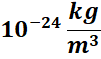 -Дифузне маглине могу бити светле и тамне.
-Светле маглине се налазе у близини топлих звезда и јонизоване су. Оне светле или због јонизације или због расипања светлости звезде на честицама прашине. Као пример може се навести Велика Орионова маглина на Слика 47. Њена густина није хомогена и већа је у просеку хиљаду пута од међузвездане материје.











-Тамне маглине углавном се састоје од прашине, па своје присуство показују апсорпцијом светлости. Изгледају као области без звезда. Једна од најпознатијих маглина је маглина Коњска Глава дата на Слици 48.
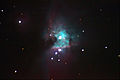 Слика 47. Велика Орионова маглина
Слика 48. Маглина Коњска глава
-Планетарне маглине имају облик елиптичне плочице или прстена са звездом у средини као на Слици 49. Име су добиле због сличности са изгледом планета који оне имају у малим телескопима. Температура гаса у маглини може достићи  више од 10000 К. Подручје које заузима јонизовани гас простире се понекад и до 10 pc или 32,6 sg и јасно је ограничено од околног неутралног гаса.
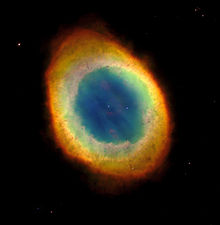 Слика 49. Планетарна маглина
Извори звездане енергије

-Основни извори звездане енергије су гравитационо сажимање и термонуклеарне реакције.
-Гравитационо сажимање даје енергију звезданој материји на рачун промене потенцијалне енергије, односно смањењем гравитационог радијуса. Овај механизам је значајан у почетној фази формирања звезде, док се не успостави равнотежа гравитационе силе са хидростатичким притиском, притиском зрачења итд. У том случају, уколико се остваре довољно високи притисак и температура, отпочиње термонуклеарна реакција. Када се истроши водоник гравитационо сажимање постаје постаје поново значајно.
-Термонуклеарне реакције настају ако је температура међузвездане материје приближно 107 К и густина приближно
-Према Ајнштајновој формули  ΔЕ=c2Δm у синтези лаких језгара ослобађа се енергија. Због изобиља водоника у звездама за очекивати је да се одиграва фузија водоникових језгара у хелијум. Као пример може се навести Сунце где се око 700 милиона тона водоника за једну секунду претвара у хелијум и истовремено око 5 милиона тона у чисту енергију при температури од најмање 16 милиона степени у језгу Сунца. Уз толики утрошак материје звезда величине Сунца требало би да зрачи енергију око 10 милијарди година, односно још 5 милијарди година.
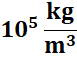 Еволуција звезда
-Сматра се да звезде настају гравитационим сажимањем облака међузвездане материје, које почиње нарушавањем равномерне густине, а завршава се формирањем протозвезда. Густина протозвезда на почетку је веома мала, а температура ниска. Даљим сажимањем ове величине расту. Протозвезда почиње да зрачи у инфрацрвеном делу спектра. При достизању густине од                 и температуре од 107 К почињу термонуклеарне реакције. Тада се успоставља равнотежа између гравитационог сажимања и повећања запремине услед термонуклеарних реакција. Звезда постаје стабилна и заузима своје местро на гравном низу Х-Р (Херцшпрунг-Раселовог дијаграма) као на Слици 50. 
-На главном низу Х-Р дијаграма звезда проведе највећи део свог живота. Време боравка на главном низу зависи од масе звезде Мz и износи приближно година:



-где је М0 маса Сунца.
-Када се потроши највећи део водоника, у животу звезде настају бурне промене, које обично почињу трошењем хелијума и површинским трошењем водоника. Завршна етапа постојања звезде може да се одвија на три начина. Који ће се начин реализовати зависи једино од масе звезде.
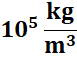 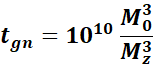 Слика 50. Х-Р дијаграм
Звезде малих маса (М < 1,4 М0)
-Код звезда малих наса после престанка трошења водоника започиње поново гравитационо сажимање, зато што притисци у њима не могу више да га спрече. Звезда колапсира. Прва нађена таква звезда је 40 Eri B, која се налази у доњем делу Х-Р дијаграма. То је бели патуљак средње густине               и масе нешто мање од масе Сунца. Ове звезде мало зраче енергију.
-Чандрасекар и Ландау су нашли да ове звезде остају стабилне иако не зраче енергију. Непосредно пре почетка колапса оне пролазе кроз етапу планетарне маглине у којој одбацују део омотача. Бели патуљци су величине планета.
2. Звезде средњих маса (1,4 М0 < М < 3М0)
- Звезде средњих маса се, по престанку трошења водоника, сажимају све док у језгру не почне нова термонуклеарна реакција на бази трошења хелијума при температури 108 К. Звезда постаје црвени џин компактног језгра и разређеног омотача. Звезда се раздувава. После смањења количине хелијума, испод одређеног нивоа, поново почиње колапс, који се привремено зауставља започињањем нових термонуклеарних реакцијаса тежим елементима. Свака наредна фаза траје све краће и због све веће температуре и густине. У завршној фази долази до експлозије нове, пошто притисак зрачења више не уравнотежава гравитациону силу. При том том колапсу ствара се повратни ударни талас који изазива експлозивно сагоревање преосталог водоника у површинским слојевима, што видимо као нову или супернову звезду (Слика 51.). При томе звезда колапсира док не достигне густину око            . При тој густини електрони и протони се претварају у неутроне, односно:            n+p+e→n+n+𝛎, где је 𝛎 неутрино.
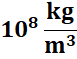 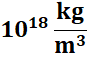 -Формира се дегенерисани неутронски гас, који при критичној маси звезде већој од 1,4 М0, зауставља даљи колапс. Неутронске звезде (Слика 52.) зраче знатније уколико су пре колапса имале магнетно поље, које колапсом постаје интензивније. Радијуси неутронских звезда дуги су само десетак километара.
3. Звезде највећих маса (М > 3М0) 
-Звезде највећих маса једним делом прелазе пут сличан звездама средњих маса. Завршно термонуклеарно синтетизовање водоника у хелијум, сада у слојевима знатно ближим површини звезде услед повратног ударног таласа изазваног гравитационим колапсом, праћено је експлозијом супернове. Међузвездана средина се обогаћује и тешким елементима, са редним бројем после гвожђа, који би без супернових остали заробљени у угашеним звездама. Тако настали масивнији атоми могу да буду грађа и звезда следећих генерација, којима припада и Сунце. Звезда трпи колапс који не може да се заустави у фази дегенерисаног неутронског гаса и она постаје црна рупа са изузетно малим Шварцшилдовским радијусом Rš. Сву материју унутар сфере радијуса 1,5 Rš звезда упија.


-где је 𝛄-гравитациона константа, c-брзина светлости, М-маса звезде
-Јако гравитационо поље мења сасвим структуру простор-времена.
-Када би Земља могла постати црна рупа њен радијус би био 0,9 cm, а код Сунца 3 km. На небу је нађено више објеката који су кандидати за црне рупе. Рна рупа се не може видети, али материја која је окружује одаје њено присуство падањем на њен хоризонт догађаја (сфера чији је полупречник једнак Rš).
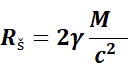 Слика 51. Маглина Рак. Остатак експлозије супернове из 1054. године
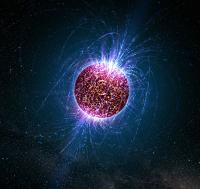 Слика 52. Илустрација неутронске звезде
Слика 53. Црна рупа
Галаксије

Усамљене и вишеструке звезде, звездана јата, међузвездана материја, гравитационо и електромагнетно поље чине систем који се назива Галаксија
Галаксије у себи садрже око 100 милијарди звезда
Сматра се да у Васиони постоји око 100 милијарди галаксија
Скуп свих галаксија чини само (4-6)% видљиве масе свемира
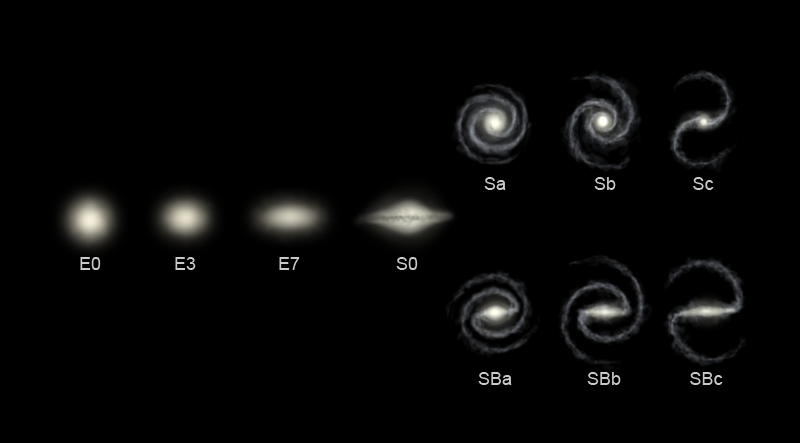 Слика 54. Хаблова виљушкаста класификација галаксија
Елиптичне галаксије су без уочљиве структуре, компактни су системи, чије масе не прелазе         маса Сунца без међузвездане материје
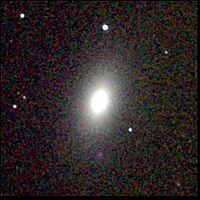 Слика 55. Елиптична галаксија
Спиралне галаксије су најсјајније. Удео у спектрима ових галаксија дају и сјајне маглине. Спиралне гране садрже млађе-беле и плаве звезде, а језгро углавном звезде старијих класа.
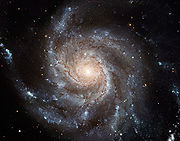 Слика 56. Спирална галаксија
Неправилне галаксије имају некарактеристичне форме и величине. Око младих звезда у овим галаксијама налази се обиље међузвездане материје
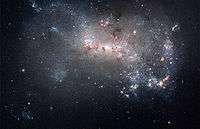 Слика 57. Неправилна галаксија
Скупови и суперскупови галаксија- Галаксије образују јата, скупове и суперскупове који могу да садрже и до 35000 галаксија
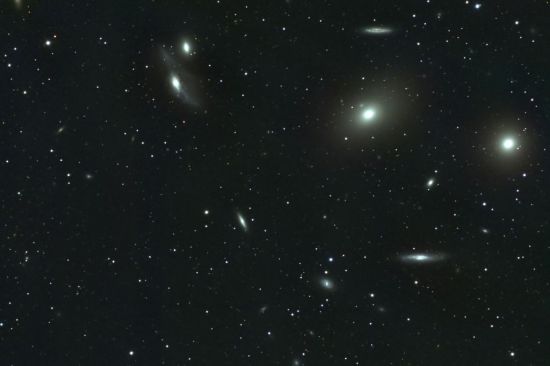 Слика 58. Средиште скупа Вирго-грозд се састоји од 1300-2000 галаксија
Млечни пут или Кумова слама

Mлечни пут је беличасти појас на небу састављен од огромног броја звезда (око 100 милијарди)
Галактичка раван која лежи у Млечном путу дели симетрично наш звездани систем, тако да личи на два приљубљена тањира, пречника око 30000 рс или око 100000 светлосних година
Дуж спирала осим звезда, звезданих јата, маглина, налазе се и облаци неутралног и јонизованог водоника
Облик Млечног пута указује на постојање ротацију целог система
Сунце се налази на периферији Млечног пута, на удаљености 10000 рс од центра галаксије
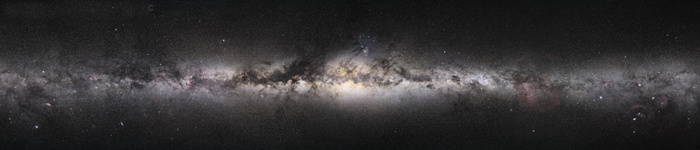 Слика 59. Млечни пут
Сунце обиђе своју путању око галактичког центра за 220 милиона година
Највећа концентрација звезда је око галактичког центра
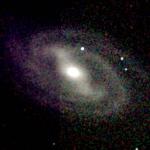 Слика 60. Спирална структура Млечног пута
Хаблов закон и Квазари
Удаљености галаксија се тешко могу одређивати због веома великих даљина. Због тога се не могу примењивати геометријске методе, које се користе за блиске објекте.
-Амерички астроном Е. Хабл је 1929. године утврдио да се све галаксије удаљавају од наше, уз линеарну зависност радијалне брзине од растојања, односно: Vr=H·r, где је Vr  -брзина галаксије, r-удаљеност галаксије, а H-Хаблова константа.
-Мерење даљина галаксија своди се на мерење помераја линија њихових спектара ка црвеном делу спектра, уз коришћење релативистичке формуле за Доплеров ефекат. Брзине удаљавања галаксија су самерљиве са брзином свтлости. Свемир се све брже шири. Најновије теорије показују да ће се због ширења, после 10101   година, све у свемиру распасти до нивоа кваркова.
-Квазари су објекти готово на хоризонту доступне Васионе. Открили су их 1963. године Метјус и Сендиџ као изузетно јаке радио-изворе променљивог интрнзитета и померања линија у спектру ка црвеном већег него за било који познати извор. Зрачење је интензивно у свим областима спектра, са енергијама које обично зраче целе галаксије. Зрачење углавном истиче из области пречника само неколико парсека. Језгро квазара је 10000 пута сјајније од језгра обичних галаксија. Они су такође изузетно снажни извори и рендгенског зрачења. Претпоставља се да се у средишњем делу квазара налази веома масивна црна рупа, а око ње акрециони диск. 
-Већина квазара је удаљена приближно 7 милијарди светлосних година, а неки и 10 милијарди светлосних година и крећу се брзином од 250000
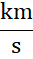 -Мали број пронађених квазара указује да су они вероватно само једна од етапа у развоју сваке галаксије.
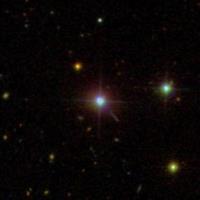 Слика 61. Квазар 3C 273
Слика 62. Квазар 3C 273 снимљен Хабловим телескопом. Са десне стране, коронограф се користи за блокирање светлости квазара, олакшавајући откривање околине галаксије